ATELIER PHONO N° 1
COMBIEN DE SYLLABES DANS CHAQUE MOT?
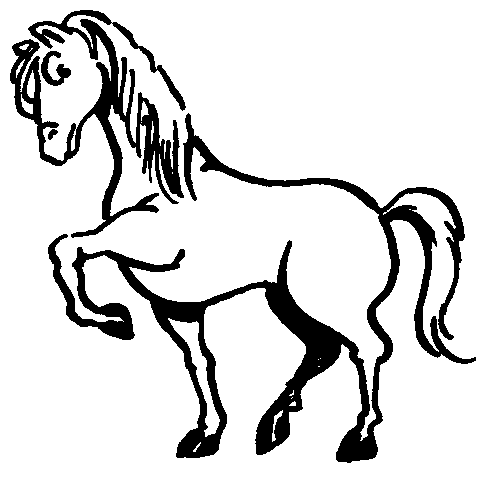 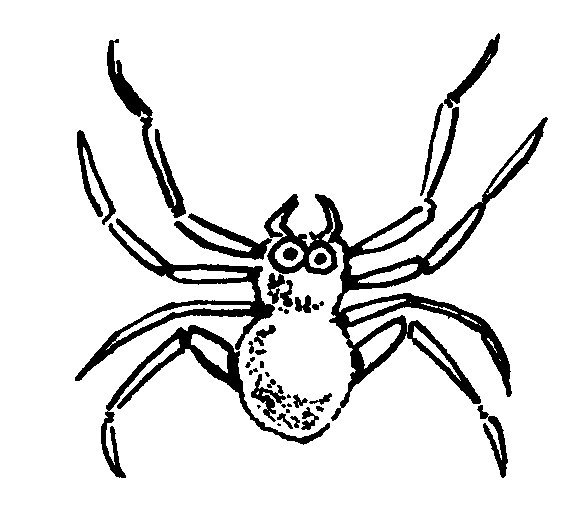 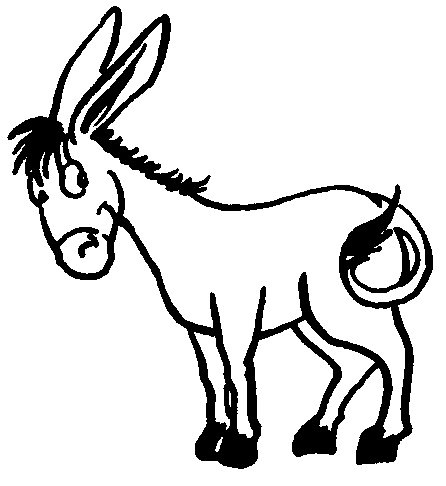 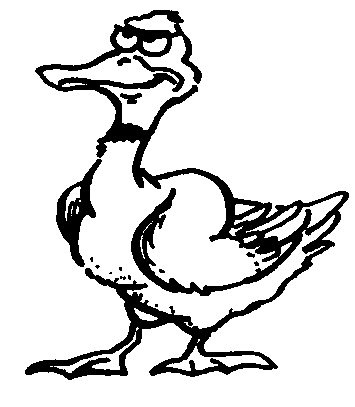 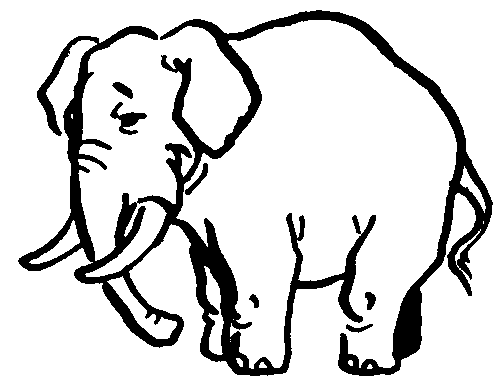 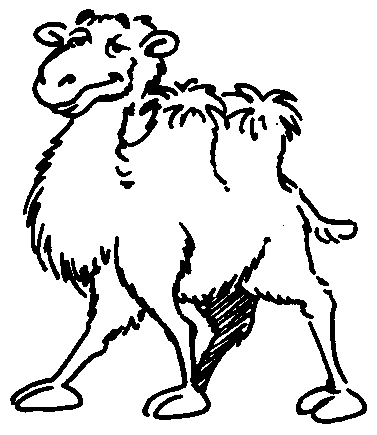 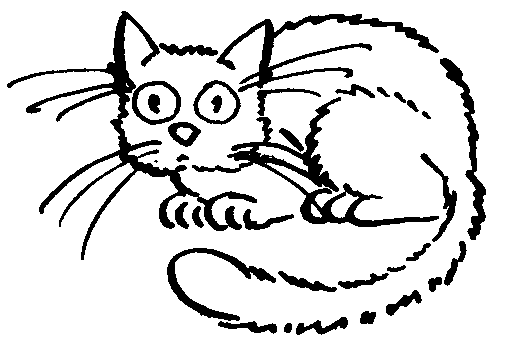 ATELIER PHONO N° 2
DESSINE UN ROND POUR CHAQUE SYLLABE.
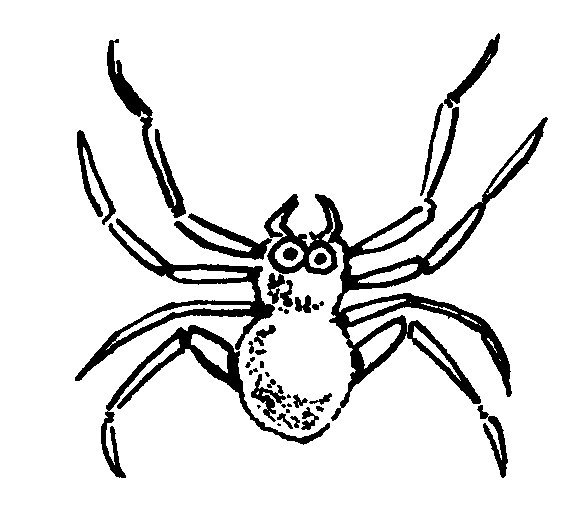 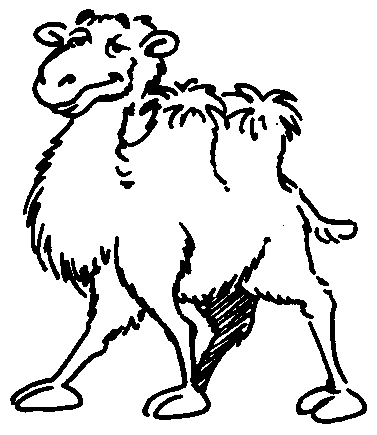 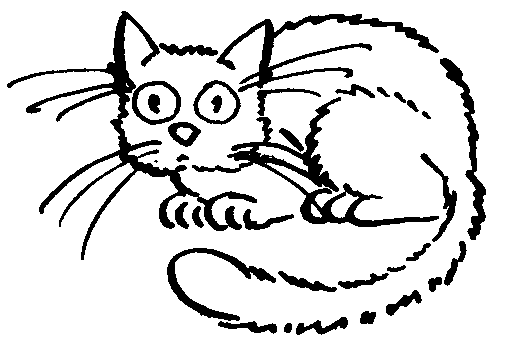 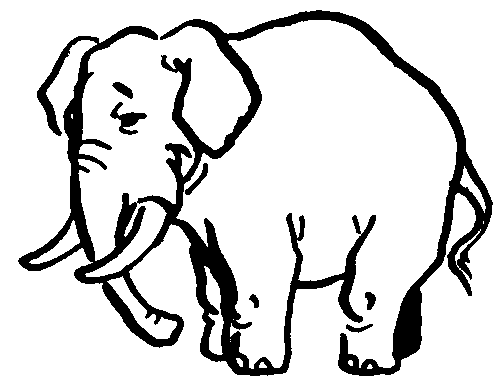 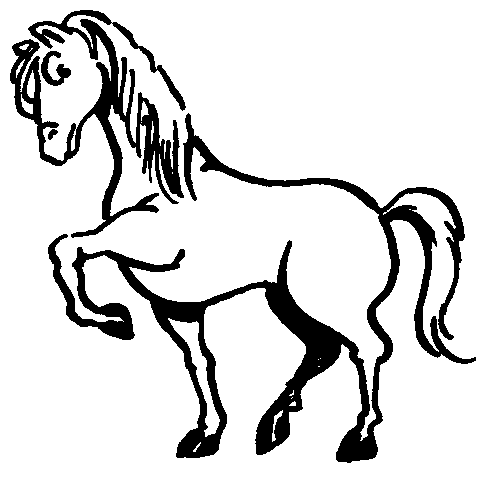 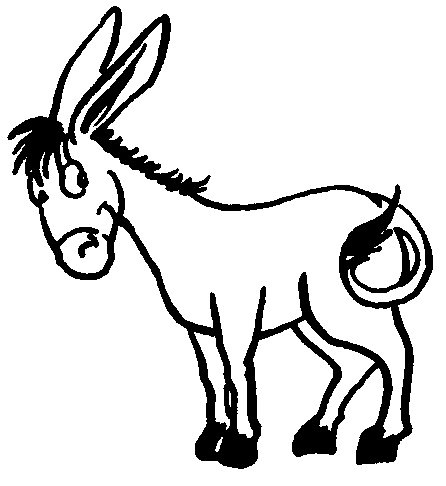 ATELIER PHONO N° 3
CHERCHE TOUS LES MOTS DE TROIS SYLLABES.
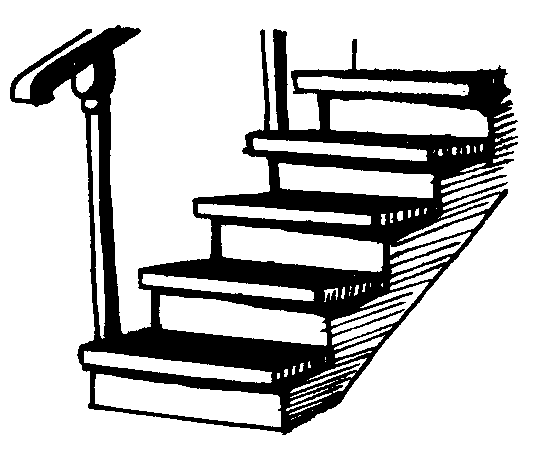 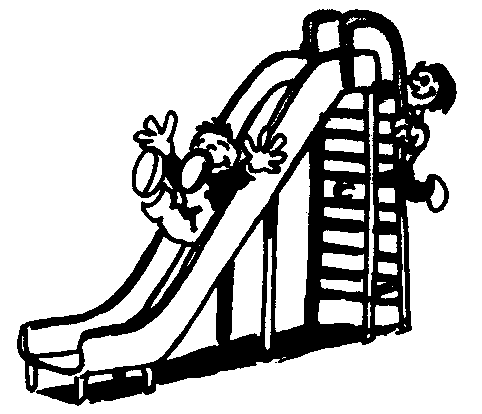 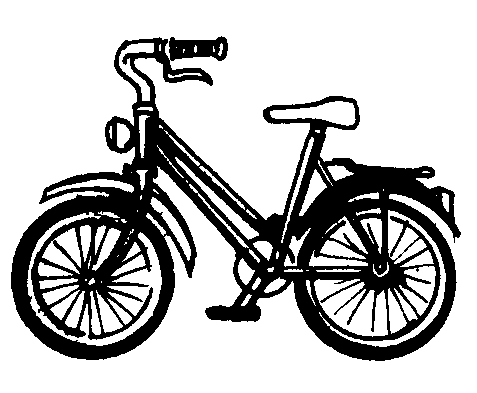 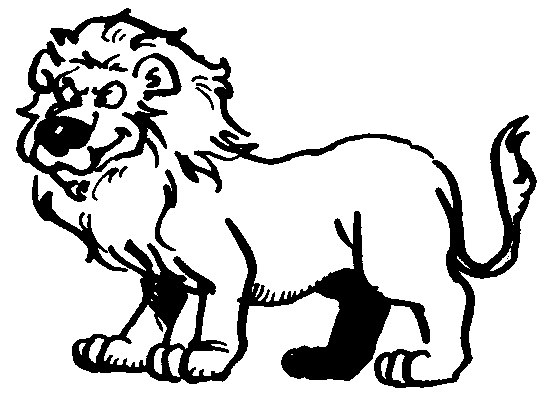 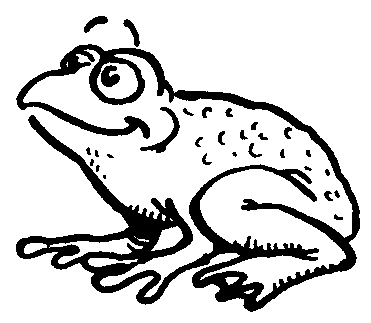 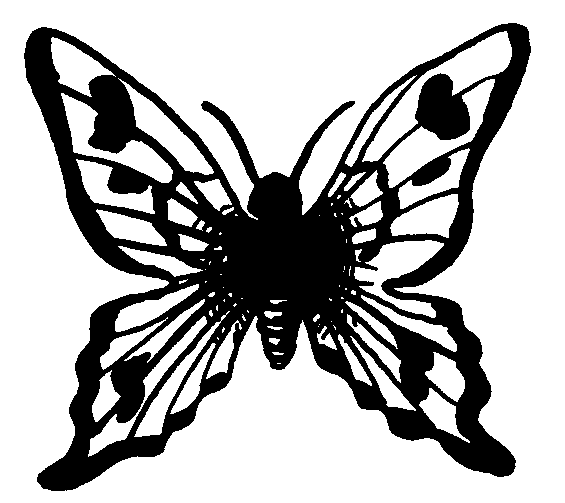 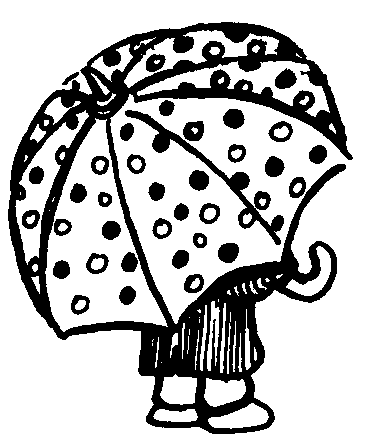 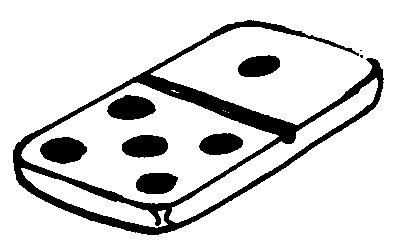 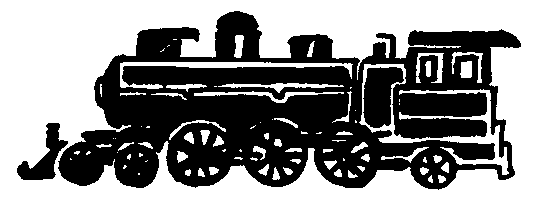 ATELIER PHONO N° 4
CHERCHE TOUS LES MOTS DEUX SYLLABES.
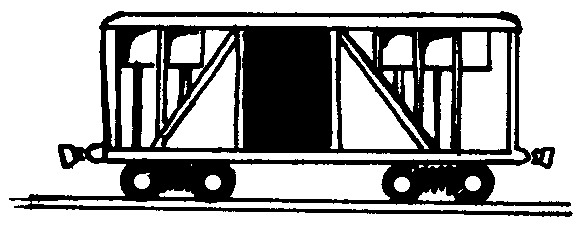 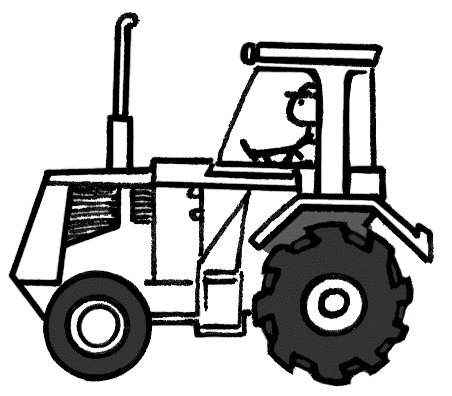 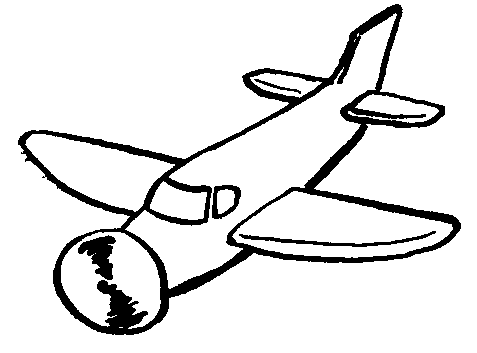 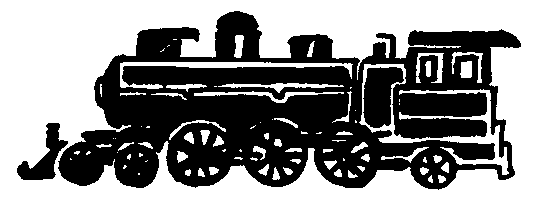 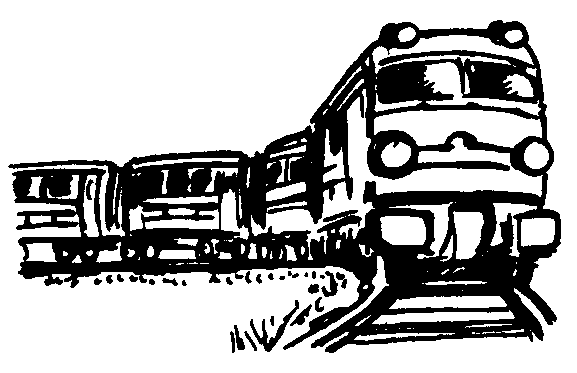 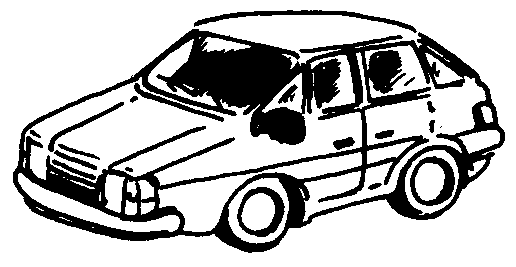 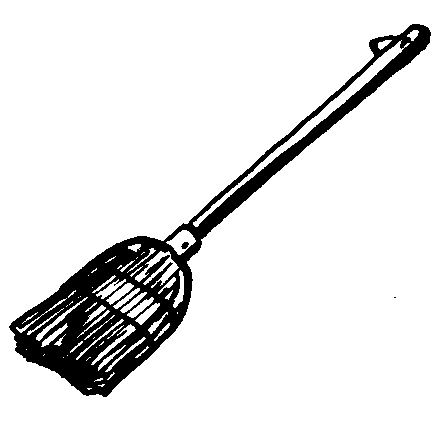 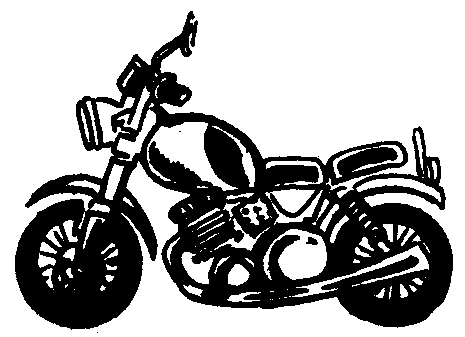 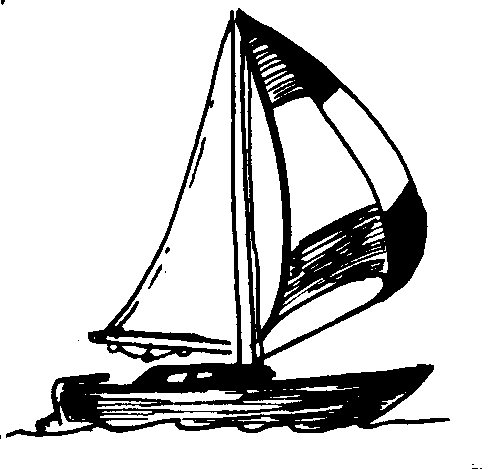 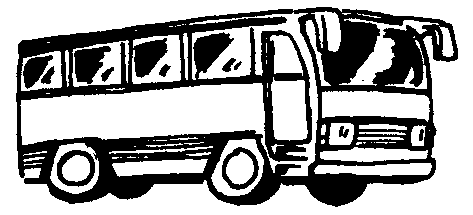